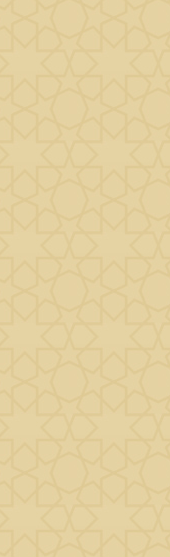 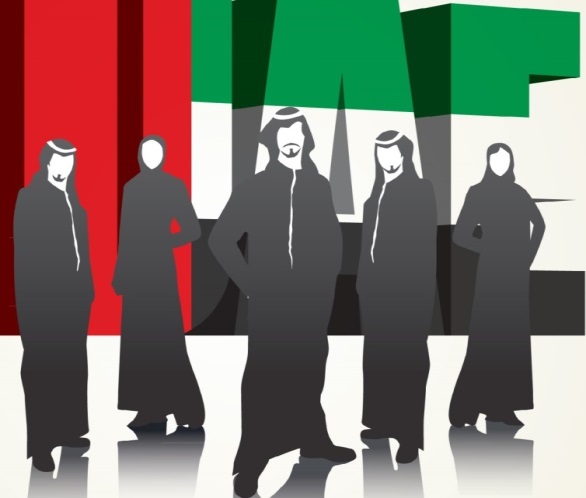 الاجتماع الثاني لخدمات التوظيف العامة في الدول الأعضاء في منظمة التعاون الإسلامي
Federal Authority | هيئة اتحادية
26 Sep 2016
الموارد البشرية في الحكومة الاتحادية،،
مسؤولية إدارة نشاطات الموارد البشرية في الحكومة الاتحادية،،
،،
نصت المادة الثالثة من الفصل الاول من قانون الموارد البشرية في الحكومة الاتحادية على التالي:

تنشأ هيئة اتحادية تسمى «الهيئة الاتحادية للموارد البشرية الحكومية» تناط بها الصلاحيات والمسؤوليات العامة المتعلقة بإدارة الموارد البشرية للوزارات والهيئات الاتحادية الخاضعة لهذا المرسوم بقانون.

تتولى الهيئة بوجه خاص ممارسة الاختصاصات التالية:

ا. دراسة واقتراح السياسات والتشريعات المتعلقة بالموارد البشرية على مستوى الحكومة.
ب. مساعدة الوزارات على التنفيذ السليم للتشريعات المتعلقة بالموارد البشرية.
ج. التأكد من التزام الوزارات بأحكام هذا المرسوم بقانون واللوائح الصادرة تنفيذا له.
د. النظر في الاعتراضات على قرارات لجنة التظلمات.
ه. أية اختصاصات أخرى توكل إليها من قبل مجلس الوزراء.
تخطيط الموارد البشرية- الهيكل التنظيمي وتقييم وتوصيف الوظائف،،
تخطيط الموارد البشرية- الهيكل التنظيمي وتقييم وتوصيف الوظائف،،
نظم قانون الموارد البشرية عملية تخطيط الموارد البشرية والهياكل التنظيمية -  حيث نصت المادة (8) في الفصل الثاني على أن يكون لكل وزارة ضمن موازنتها موازنة سنوية للموارد البشرية تتناسب وهيكلها التنظيمي المعتمد.
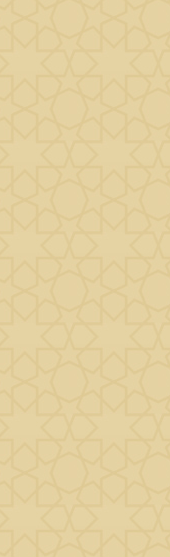 ونصت المادة (10) أن تشغل الوظائف العامة الشاغرة في كل وزارة وفقا لأنواع التوظيف التالية:

توظيف بدوام كامل.
توظيف بدوام جزئي.
توظيف مؤقت.
توظيف بعقد خاص.
صياغة وتنفيذ سياسات وأنظمة الموارد البشرية في الحكومة الاتحادية
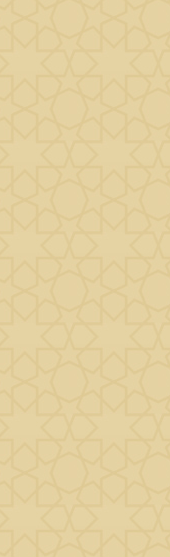 للهيئة الاتحادية وبحسب استراتيجية الحكومة الاتحادية والتوجهات العامة للدولة اقتراح السياسات اللازمة لإدارة نشاطات الموارد البشرية المتنوعة، وذلك حسب أسس تشاركية مع الشركاء من الوزارات والجهات الاتحادية وحسب أفضل الممارسات العالمية.
خدمات التوظيف العامة في الحكومة الاتحادية
أولا: نظام تقييم وتوصيف الوظائف في الحكومة الاتحادية
أهداف نظام تقييم وتوصيف الوظائف المعتمد بقرار مجلس الوزراء رقم (28) لسنة 2013

تقييم كافة الوظائف ضمن الحكومة الاتحادية باستخدام طريقة تقييم منهجية ومحددة تضمن تحقيق العدالة والانسجام بين الوظائف على مستوى الحكومة الاتحادية وذلك ضمن الاطار الزمني الذي تحدده الهيئة. 

ربط نتائج ومخرجات التقييم بجدول الدرجات والرواتب المعتمد من أجل تحديد الدرجات لمختلف الوظائف بصورة منطقية وسليمة للوظائف بغض النظر عن المسميات الوظيفية.  

بلورة مسميات وظيفية مناسبة تعبر عن الواجبات والمسؤوليات والصلاحيات الوظيفية مما يؤدي الى توحيد المسميات في الجهات الاتحادية الخاضعة لهذا النظام.

بناء وتطوير قاعدة بيانات موثوقة للأوصاف والمسميات والعوائل الوظيفية لجميع الوظائف في الجهات الحكومية واستمرار المحافظة عليها وتحديثها. 

إن تطبيق هذا النظام من شأنه تسهيل عملية مقارنة الوظائف في الجهات المختلفة وفق معايير واضحة ومعتمدة.
أولا: نظام تقييم وتوصيف الوظائف في الحكومة الاتحادية
مستهدفات المؤشر : نسبة الوظائف* التي تم توصيفها
(2014-2017)
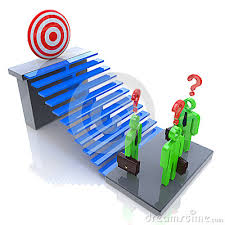 تم تحقيق ما نسبته 27%
تم تحقيق ما نسبته 64%
مجموع الأوصاف الوظيفي :
911
تم تحقيق 71% من المستهدف
الوظائف الحالية في الجهات الاتحادية الخاضعة لأحكام قانون الموارد البشرية في الحكومة الاتحادية والمدرجة في نظام بياناتي
مجموع الوظائف المعتمدة خلال العام 2016 يشمل مجموع الوظائف ضمن 1206 والوظائف التخصصية للجهات
أولا: نظام التخطيط الاستراتيجي للقوى العاملة في الحكومة الاتحادية
أهداف النظام الإلكتروني للتخطيط لقوى العاملة في الوزارات والجهات الاتحادية المعتمد وفقاً لقرار المجلس الوزاري للخدمات رقم (4/50خ/3) لسنة 2015

تحسين عملية تخطيط الموارد البشرية وبناء القدرات في حكومة دولة الامارات العربية المتحجة، حيث يقدم منهجاً علمياً لوضع ميزانيات الوظائف

تحديد التوقعات المستقبلية من الوظائف والمهارات  والكفاءات اللازمة لتحسين عملية الاستقطاب وتقييم أداء الموظفين وتطوير مهارات موظفي الحكومة الاتحادية وكفاءاتهم.

الاستناد على الحقائق والبيانات عوضاً عن التوقعات والافتراضات فير الموثقة واتاحة القدرة للحصول على نظرة شاملة للقوى العاملة والتخطيط السليم للمستقبل

تطبيق آلية إلكترونية مبتكرة وسهلة الاستخدام ومنظمة لتخطيط القوى العاملة في الجهات الاتحادية لتقليص الازدواجية والمحافظة على المصادر. 

تطوير طريقة موثقة لتحليل بيانات توزيع الوظائف والدرجات الاتحادية لتحقيق معايير التميز المرتبطة بمؤشرات تخطيط الموارد البشرية، وزيادة فعالية إدارات الموارد البشرية في الحكومة الاتحادية
أولا: نظام التخطيط الاستراتيجي للقوى العاملة في الحكومة الاتحادية
الاطار العام للتخطيط الاستراتيجي للقوى العاملة :

تحديد الهدف الاستراتيجي

«استخدام مفهوم « خارطة الوظائف»

تصنيف القوى العاملة

التوقع بالقوى العاملة المستقبلية

تحليل / الفجوات واقتراح الحلول
التأكد من تحقق الأهداف وفق خطة التطبيق.
يهدف الاطار العام للتخطيط الاستراتيجي للقوى العاملة لتحقيق النجاح على المدى الطويل
ثالثا: نظام التوظيف الالكتروني – i-recruitment
تم اطلاق النظام في أسبوع الابتكار في نوفمبر 2015
يوفر النظام منظومة شبكية متكاملة لدورة مراحل التوظيف 
يحرص النظام على أتمتة جميع مراحل عملية التوظيف في الحكومة الاتحادية
يهدف النظام إلى رفع كفاءة التوظيف في الحكومة الاتحادية وتقليل تكاليف عملية التوظيف
يساهم النظام في توفير جهود موظفي الموارد البشرية وحصر جميع المتطلبات وادخال جميع بيانات المتقدمين في شاشة واحدة عوضاً عن تجميعها يدويا
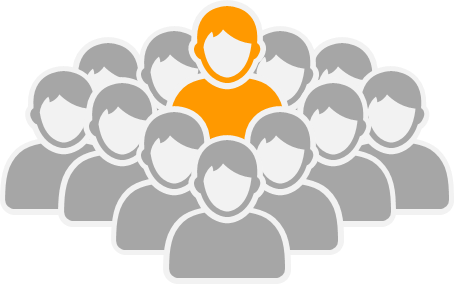 مستخدمي نظام التوظيف الالكتروني
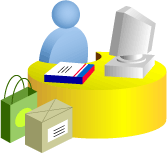 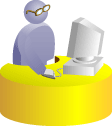 زوار موقع التوظيف
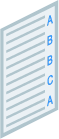 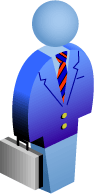 مدير التوظيف/ موظف التوظيف
المستخدمين المسجلين
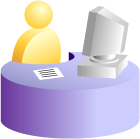 الشواغر يمكن الاعلان عنها داخليا و خارجيا
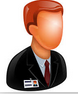 وكالات التوظيف
الموظفين
خصائص النظام
مدير التوظيف
موظف
إدارة الموارد البشرية
إنشاء و إدارة الشواغر
الاعلان عن الوظائف
مراجعة و إدارة المرشحين
دعوة المرشحين
ترشيح لمدراء أخرين
مقارنة طلبات التوظيف
إعطاء معدلات للمتقدمين
البحث عن مرشحين
البحث عن عمل
التسجيل الفوري
ترشيح أشخاص للوظائف
التقدم للوظائف الشاغرة
التواصل الفوري
إدارة المقابلات
ثانيا: الجذب والحفاظ على الموظفين
تعزيزا لعمليات إدارة الموارد البشرية في الحكومة الاتحادية والوصول إلى أعلى درجات التميز في عمليات استقطاب الكفاءات وتوظيفها والحفاظ عليها، أصدرت الهيئة الدليل الاسترشادي للجذب والحفاظ على الموظفين في الحكومة الاتحادية.
يغطي الدليل جميع موظفي الحكومة الاتحادية بمختلف أنواع العقود، ويشتمل على جميع عمليات التوظيف التي تقوم بها الجهات الاتحادية بشكل مباشر أو من خلال طرف آخر (يستثنى من هذا الدليل الكادر القضائي والكادر الدبلوماسي).
مراحل العمل في عملية الجذب والحفاظ على الموظفين
تنفيذ الحلول وقياس النتائج
تحليل الوضع الحالي
وضع الحلول
محور استقطاب الموظفين – تطوير الحلول
مدخلات
مخرجات
عمليات
مخرجات التخطيط الاستراتيجي للقوى العاملة
منظومة الحلول المقترحة
محور الحفاظ على الموظفين – تطوير الحلول
منظومة الحلول المقترحة
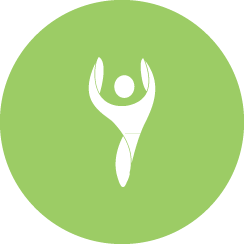 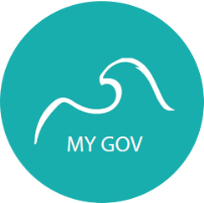 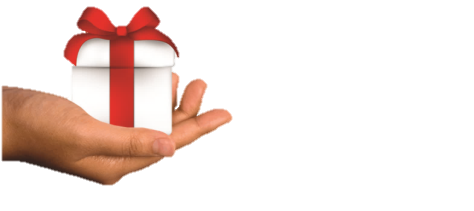 امتيازات
الرفاه الوظيفي
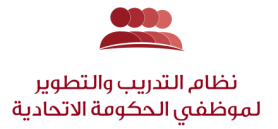 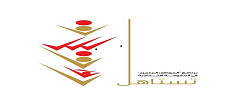 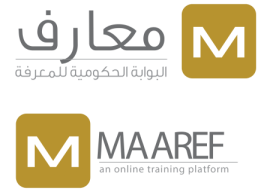 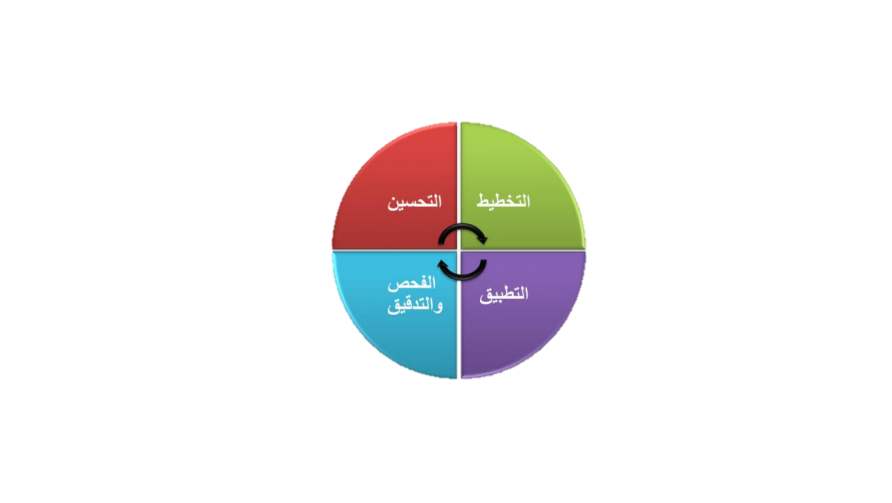 نظام المكافآت والحوافز
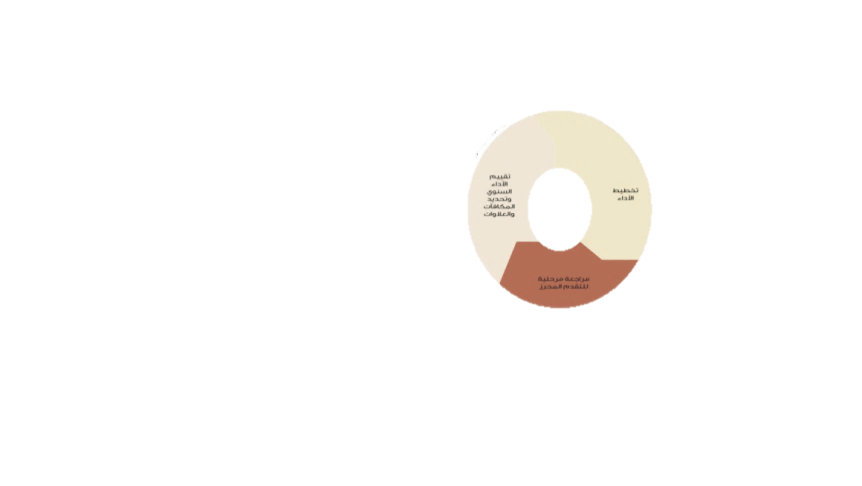 الصحة والسلامة المهنية
نظام تقييم الأداء
شكرا لحسن الاستماع
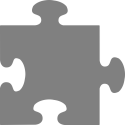 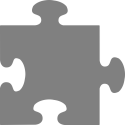 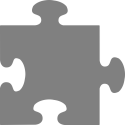 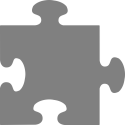 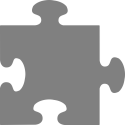 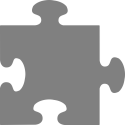 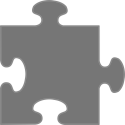 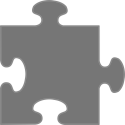 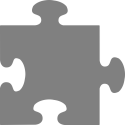 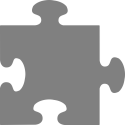 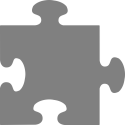 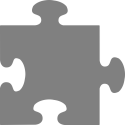 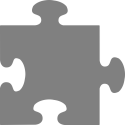 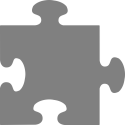 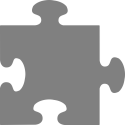 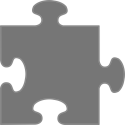 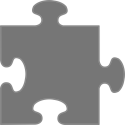 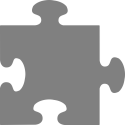 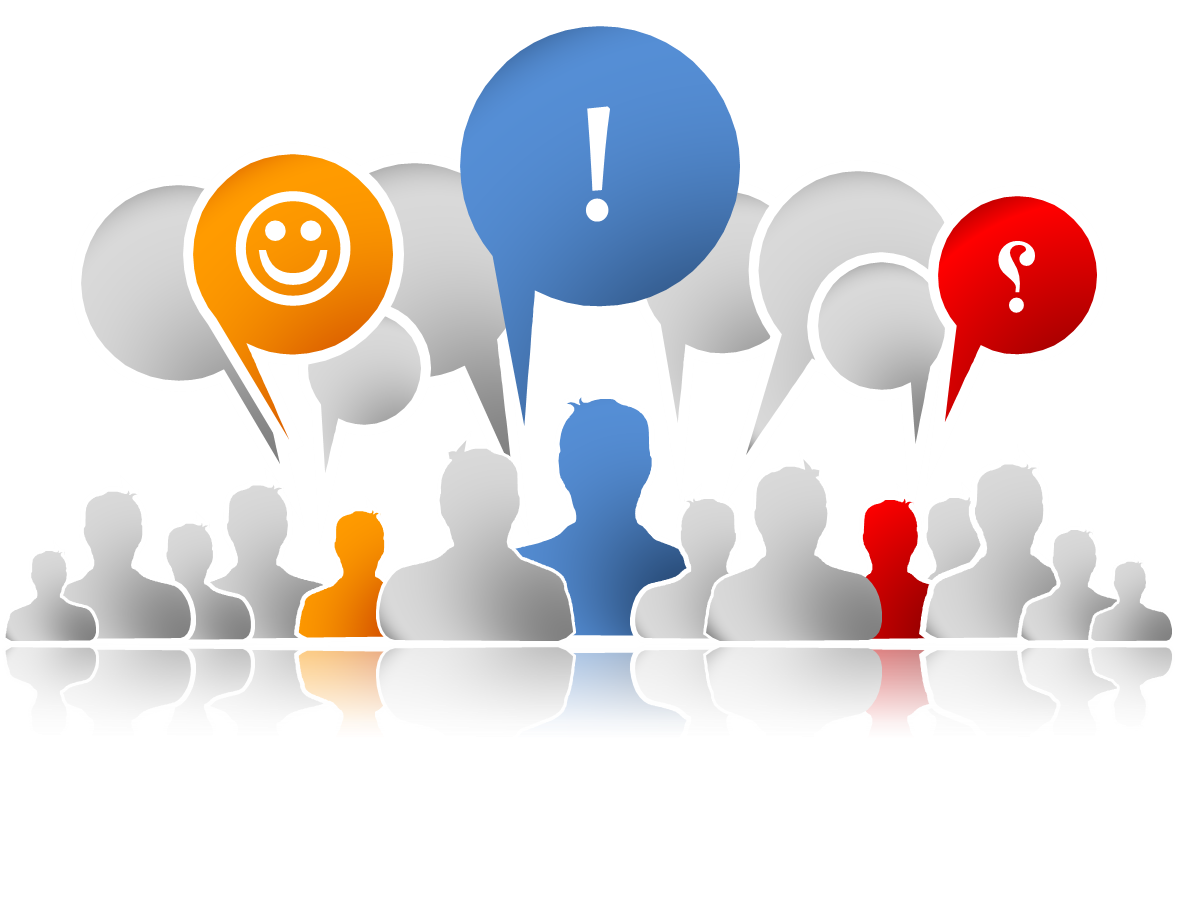